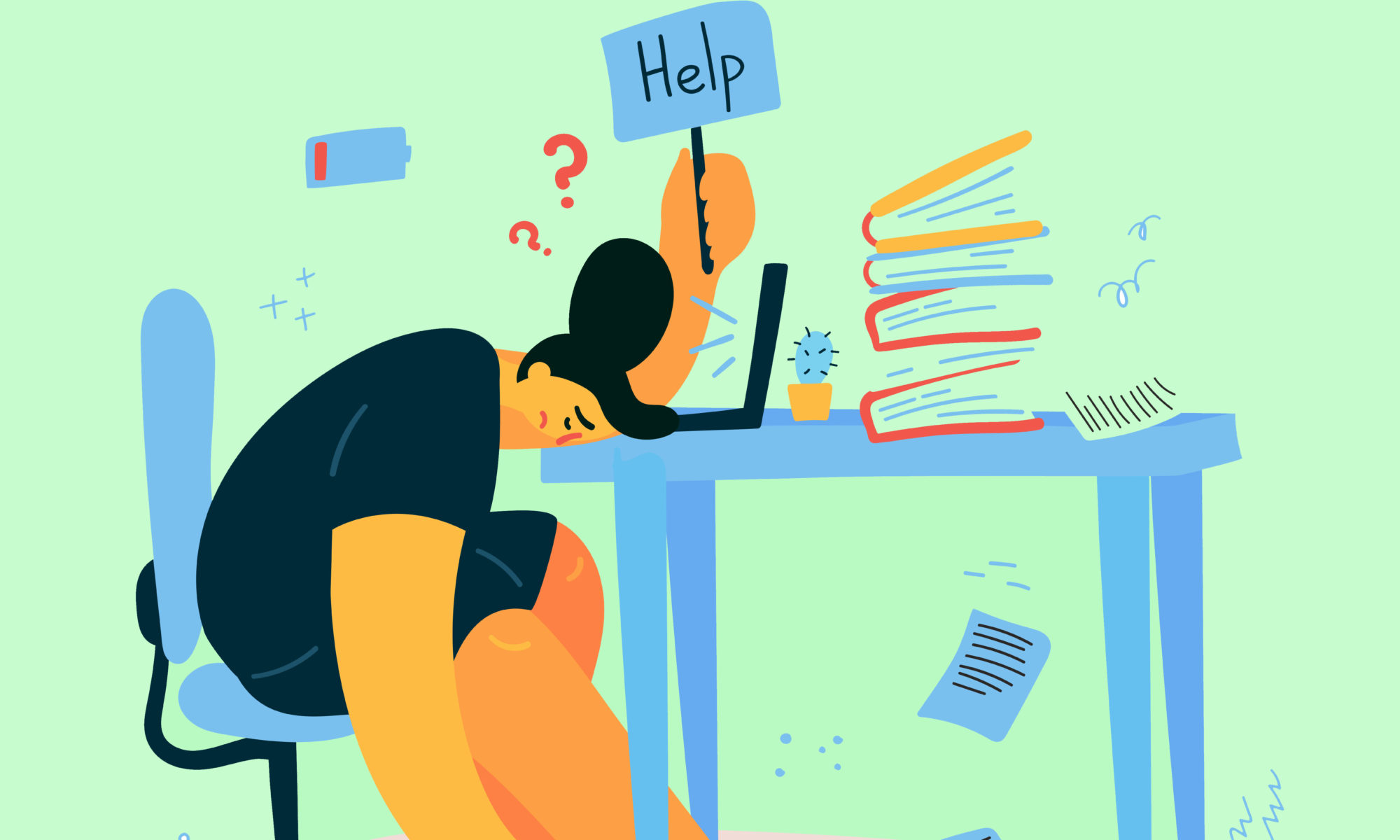 Профессиональное выгорание педагогов: роль мотивационных и организационных факторов
Евгений Осин, доцент департамента психологии НИУ ВШЭ и университета Парижа Нантерр
Инна Резванова, доцент кафедры управления Академии социального управления
Почему?
Практическая необходимость (подверженность педагогов к выгоранию)

Исследовательский интерес (появление новых подходов к исследованию выгорания, создание новых опросников, поиск предикторов)

Привлечение внимания к проблеме (распространение новых подходов к исследованию  выгорания в секторе образования)
Этапы исследований выгорания
Выгорание, вероятно, существовало всегда, но обозначалось как «усталость», «неврастения» или смешивалось с депрессией.

1970-е: Г. Фрейденбергер ввел термин «выгорание» в начале 1970-х, а К. Маслак на основе данных интервью предложила трёхкомпонентную модель выгорания и опросник MBI:
Истощение (нехватка энергии, слабость, усталость)
Цинизм (деперсонализация, обесценивание, раздражительность)
Неэффективность (снижение самоэффективности, продуктивности, способности справляться с проблемами)

Опросник К. Маслак стал наиболее распространенным инструментом в области исследований выгорания. Но он не отражает когнитивные симптомы выгорания (невнимательность и пр.) и имеет проблемы с факторной структурой, надежностью и валидностью.
Новая модель выгорания В. Шауфели и коллег (2017)
Что мы знаем о развитии выгорания?
Развитие выгорания всегда связано с комбинацией факторов, в число которых входят:

Особенности трудовой деятельности: перегрузка, сложность, отсутствие контроля, неадекватное вознаграждение и т.д.

Особенности организационной среды: негативная атмосфера в коллективе, отсутствие справедливости и т.д.

Личностные факторы: низкий уровень личностных ресурсов (оптимизм, жизнестойкость, самоэффективность), перфекционизм, нейротизм и др.

Современные модели разделяют условия работы на требования и ресурсы и включают личностные факторы.
Требования работы (-):
сложность работы,
необходимость принятия решений, 
перегрузка (даже нерегулярная),
недогрузка (скука, однообразие),
эмоциональная нагрузка,
ролевой конфликт, 
бюрократия (отчёты). 
Ресурсы работы (+):
автономия в деятельности,
возможности профессионального роста,
разнообразие задач,
хорошие отношения с коллегами, 
ясность роли, 
поддержка руководителя,
наличие обратной связи, 
ясные ценности,
доверие и справедливость в коллективе.
Модель Job Demands-Resources (JDR)
(Bakker & Demerouti, 2007; Шауфели, Дийкстра, Иванова, 2015)
Требования работы (-):
сложность работы,
необходимость принятия решений, 
перегрузка (даже нерегулярная),
недогрузка (скука, однообразие),
эмоциональная нагрузка,
ролевой конфликт, 
бюрократия (отчёты). 
Ресурсы работы (+):
автономия в деятельности,
возможности профессионального роста,
разнообразие задач,
хорошие отношения с коллегами, 
ясность роли, 
поддержка руководителя,
наличие обратной связи, 
ясные ценности,
доверие и справедливость в коллективе.
Модель Job Demands-Resources (JDR)
Трудовая мотивация
(Bakker & Demerouti, 2007; Шауфели, Дийкстра, Иванова, 2015)
Теория самодетерминации:модель мотивационного континуума
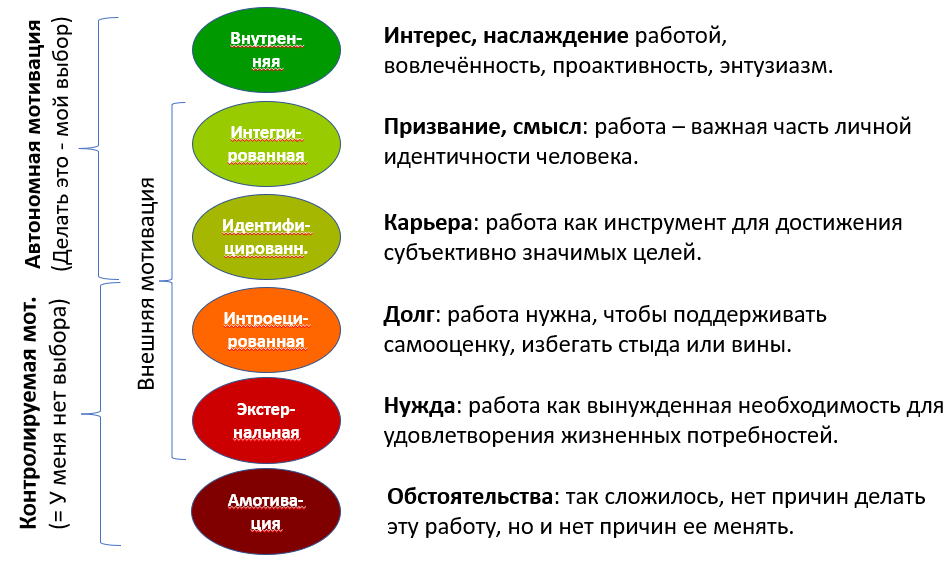 Мотивация и выгорание
Автономный характер мотивации обратно связан с уровнем выгорания у учителей (Roth, 2014). 
При этом качественные характеристики мотивации учителей (соотношение автономной и контролируемой) важнее, чем количественные (Van den Berghe et al., 2014)

По данным мета-анализа (Slemp, Field, & Cho, 2020), автономная мотивация учителей прямо связана с:
увлеченностью работой (r = 0,58), 
удовлетворенностью работой (r = 0,50), 
самоэффективностью учителя (r = 0,42), 
поддерживающим автономию стилем преподавания (r = 0,25) 

Автономная мотивация обратно связана с выгоранием (-0,40) и дистрессом (-0,36), а контролируемая мотивация, напротив, связана с ними прямо.
Мотивация и выгорание
Согласно теории самодетерминации, мотивация развивается под влиянием факторов среды и характера трудовой деятельности и приводит к развитию благополучия и неблагополучия в работе (Slemp, Field, & Cho, 2020):









Но зависит ли вклад факторов среды от характера мотивации?
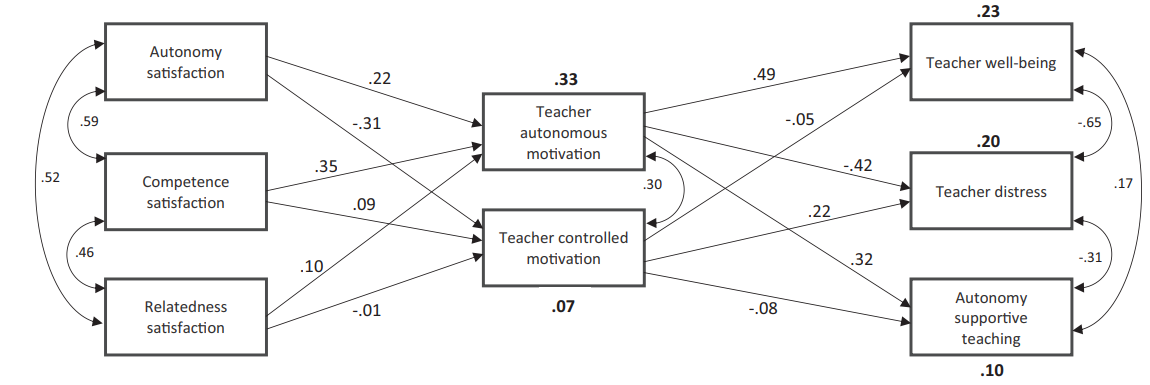 Теоретическая модель исследования
Мотивация – одновременно медиатор и модератор вклада факторов среды в показатели выгорания:
Ресурсы работы
Выгорание
Трудовая мотивация
Требования работы
Цель:
изучение требований и ресурсов работы и профессиональной мотивации как предикторов эмоционального выгорания учителей

Исследовательские вопросы:

какие предикторы больше связаны с эмоциональным выгоранием у педагогов?
объясняет ли профессиональная мотивация связь между требованиями и ресурсами работы, с одной стороны, и эмоциональным выгоранием, с другой?
Выборка
Онлайн-опрос (1 ka.si) в 2019-2020 гг.
Участники: педагогические работники (612 человек)
Педагоги ДОУ – 383 (63%)
Педагоги СОШ – 229 (37%)

Средний возраст – 42 года
Средний стаж работы – 14 лет

Регионы:
Московская область: 91%
СКФО – 5 %
Красноярск – 4 %
Инструменты:
опросник ресурсов и требований работы (Иванова Т.Ю., 2015)
опросник профессиональной мотивации (ОПМ-2) (Осин и др., 2017)
опросник выгорания BAT (Schaufeli et al., русская версия Осин Е.Н., 2018)
опросник увлеченности работой UWES (Schaufeli, 2003; Кутузова)
опросник «Спектр психического здоровья» (Keyes, 2003; Осин, Леонтьев, 2020)
шкала трудовой зависимости DUWAS (Schaufeli et al., 2009; Ловаков, 2015)
шкалы отчуждения от работы и от себя (Maddi, Kobasa, Hoover, 1979; Осин, 2007)
шкалы удовлетворенности работой и смысла работы
 
Методы: 
множественный регрессионный анализ, 
структурное моделирование
Различия между группами
У педагогов СОШ (N=187) выше…
У педагогов ДОУ (N=439) выше…
Выгорание (.20*): дистанция от работы (.22**), проблемы с эмоциональным контролем (.27**)
Интроецированная мотивация (.19*)
Трудовая зависимость: навязчивость работы (.50***), чрезмерность работы (.45***)
Нагрузка работой (.29**)
Автономия в работе (.25**)
Поддержка коллег (.19*)
Психологическое благополучие (d = .32***)
Увлеченность работой (.19*)
Внутренняя мотивация (.18*)
Баланс работы и жизни (.32***)
Ясность роли (.20*)


Большинство этих различий являются слабыми (d < .41)
Связи переменных
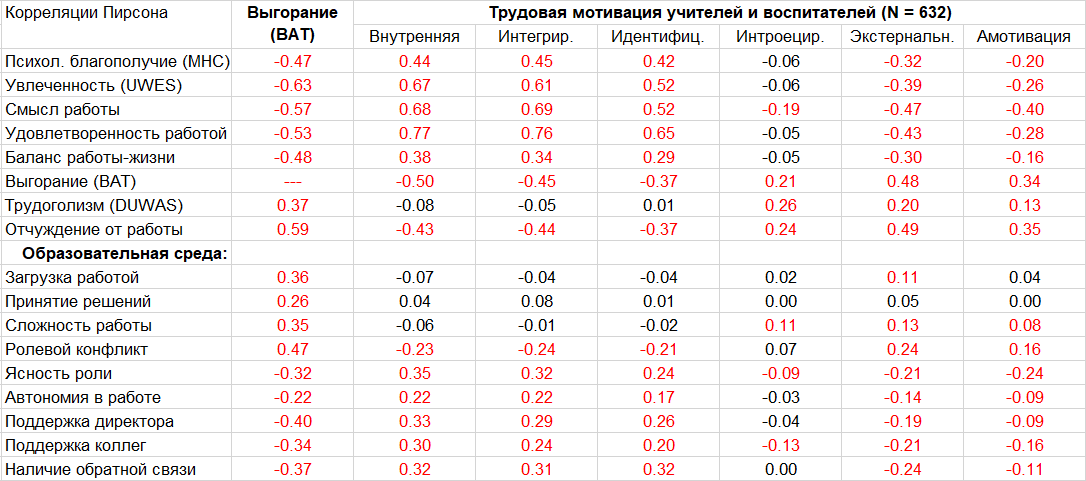 Предикторы выгорания
Структурная модель
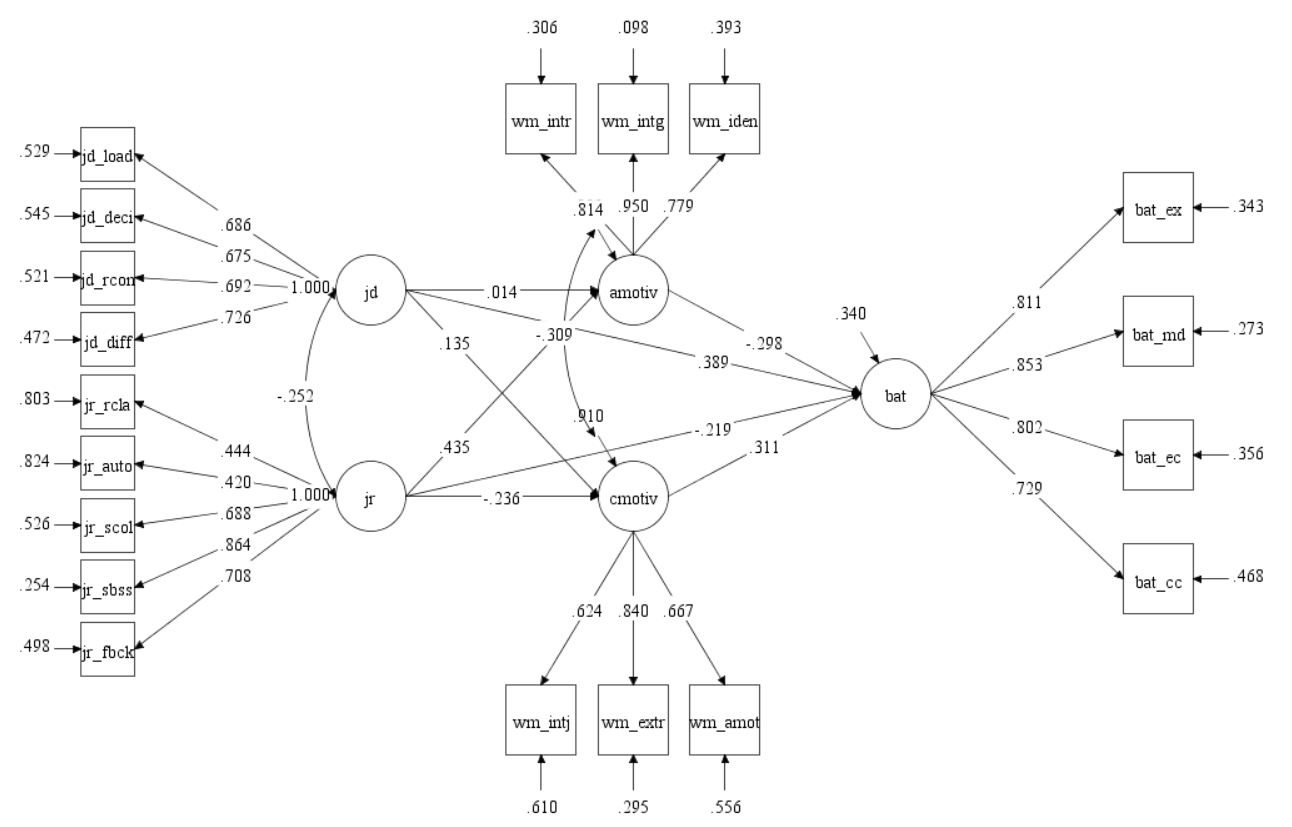 Непрямые эффекты:
Требования -> Контр. мот. -> Выгорание: .042 [.005, .079]
Ресурсы -> Автон. мот. -> Выгорание: -.130 [-.185, -.075]
Ресурсы -> Контр. мот. -> Выгорание: -.073 [-.113, -.033]

X2(142)=580.25, CFI=.895, RMSEA=.071 [.065, .077], SRMR=.074
Структурная модель
Рабочие ресурсы предсказывают более высокий уровень автономной мотивации и более низкий – контролируемой.
Рабочие требования предсказывают более высокий уровень контролируемой мотивации.
Мотивация (в первую очередь, автономная) является медиатором эффектов ресурсов и требований работы на выгорание:
Непрямой эффект требований работы крайне слаб (0.04) по сравнению с прямым (0.43)
Непрямой эффект ресурсов работы (0.20) сопоставим по размеру с прямым эффектом (0.22).
Зависят ли эффекты ресурсов от характера мотивации?
Гипотеза: 

Эффект ресурсов и требований работы на выгорание меняется в зависимости от выраженности автономной и контролируемой мотивации.

Вводим в модель взаимодействие латентных факторов:

	Автономная мотивация * Требования
	Автономная мотивация * Ресурсы
	Контролируемая мотивация * Требования
	Контролируемая мотивация * Ресурсы
1) Связь требований работы с выгоранием при высоком уровне автономной мотивации ослабевает (-.17***)
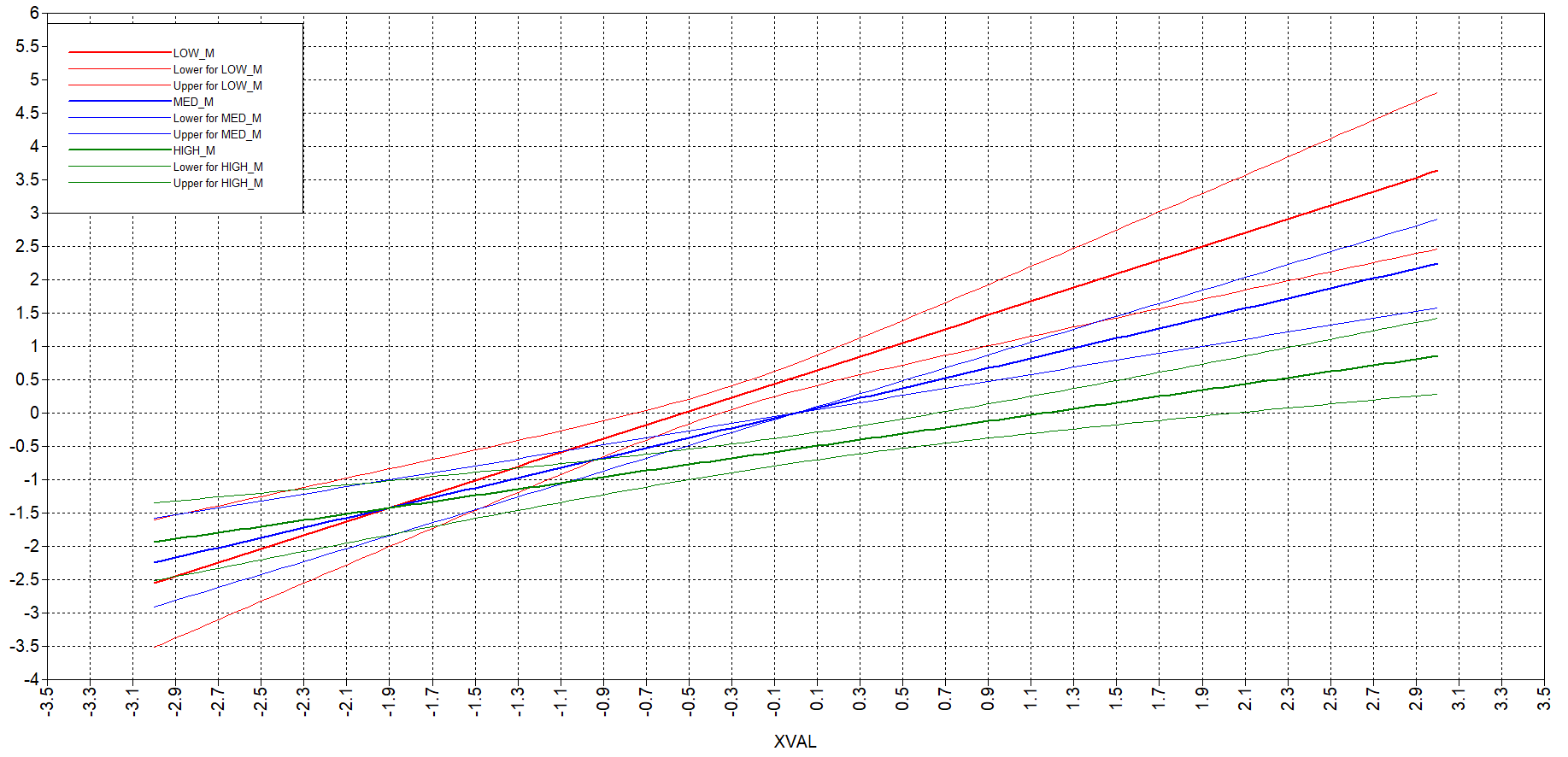 Связь требований работы (Х) с выгоранием (У) при разных уровнях автономной мотивации (низком, среднем и высоком)
2) Связь ресурсов работы с выгоранием при высоком уровне автономной мотивации ослабевает (.11*)
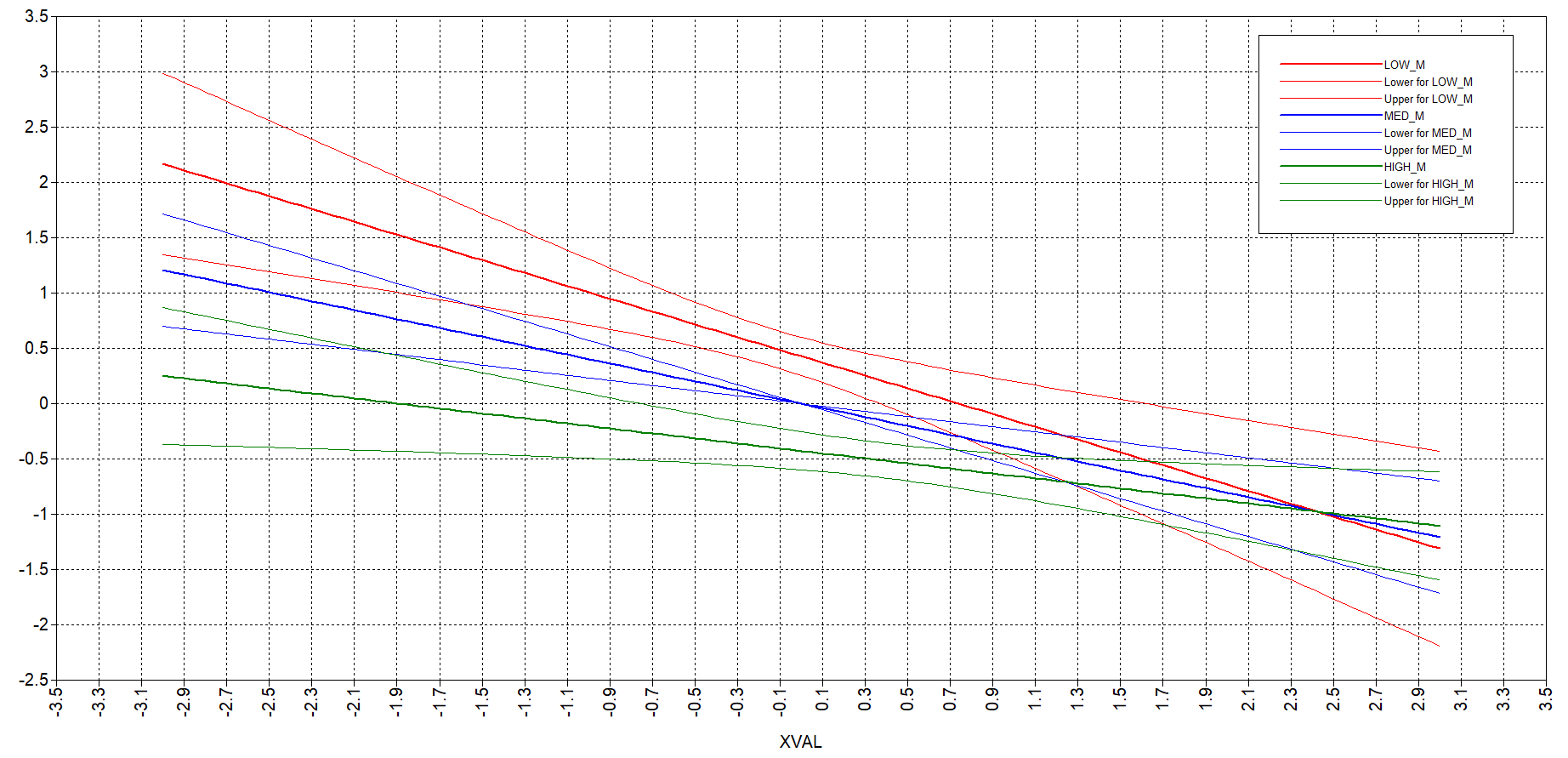 Связь ресурсов работы (Х) с выгоранием (У) при разных уровнях автономной мотивации (низком = -.29, среднем = -.21 и высоком = -.12)
3) Связь требований работы с выгоранием при высоком уровне контролируемой мотивации возрастает (.23***)
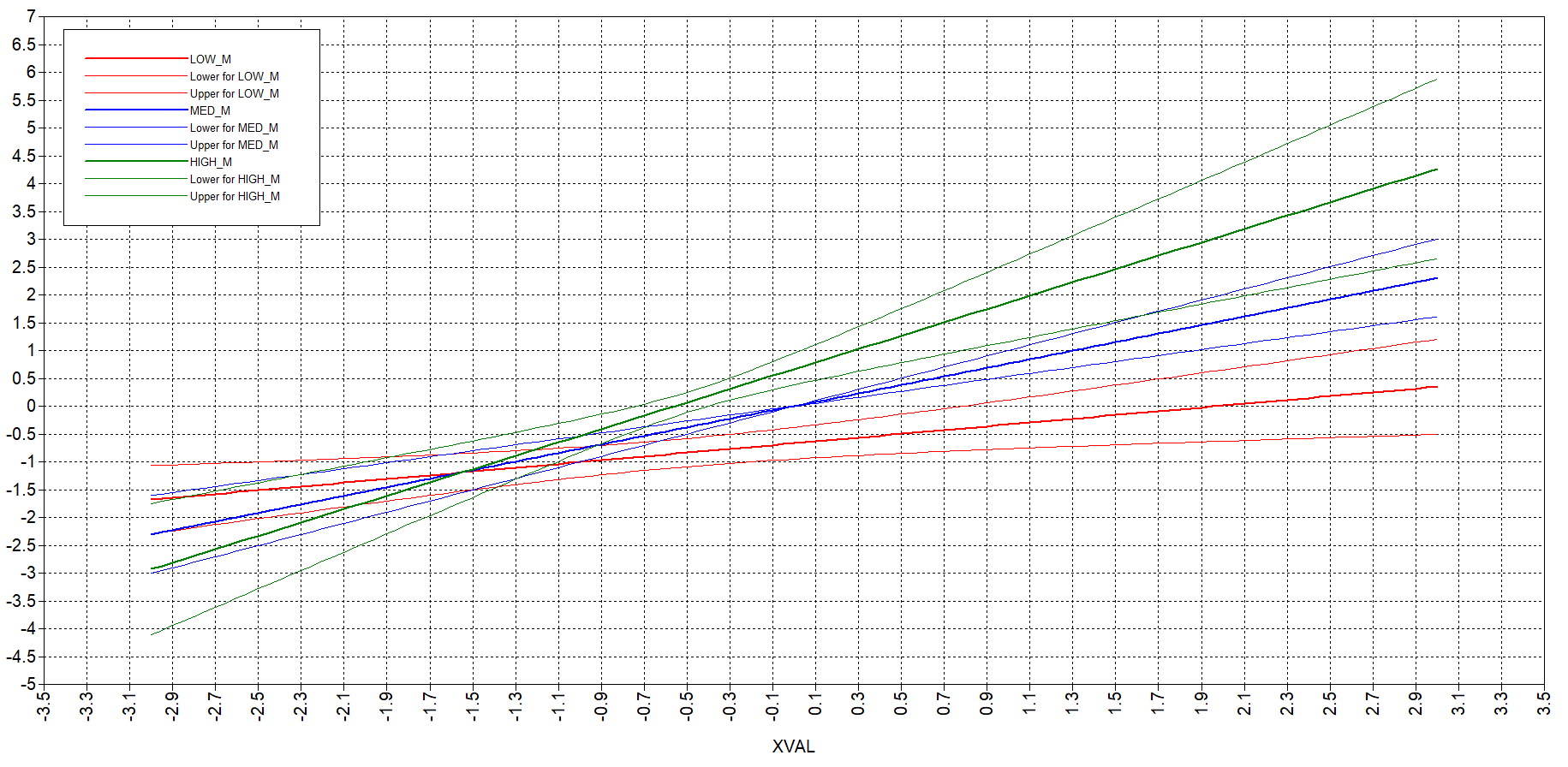 Связь требований работы (Х) с выгоранием (У) при разных уровнях контролируемой мотивации (низком, среднем и высоком)
4) Связь ресурсов работы с выгоранием при высоком уровне контролируемой мотивации тоже возрастает (-.23***)
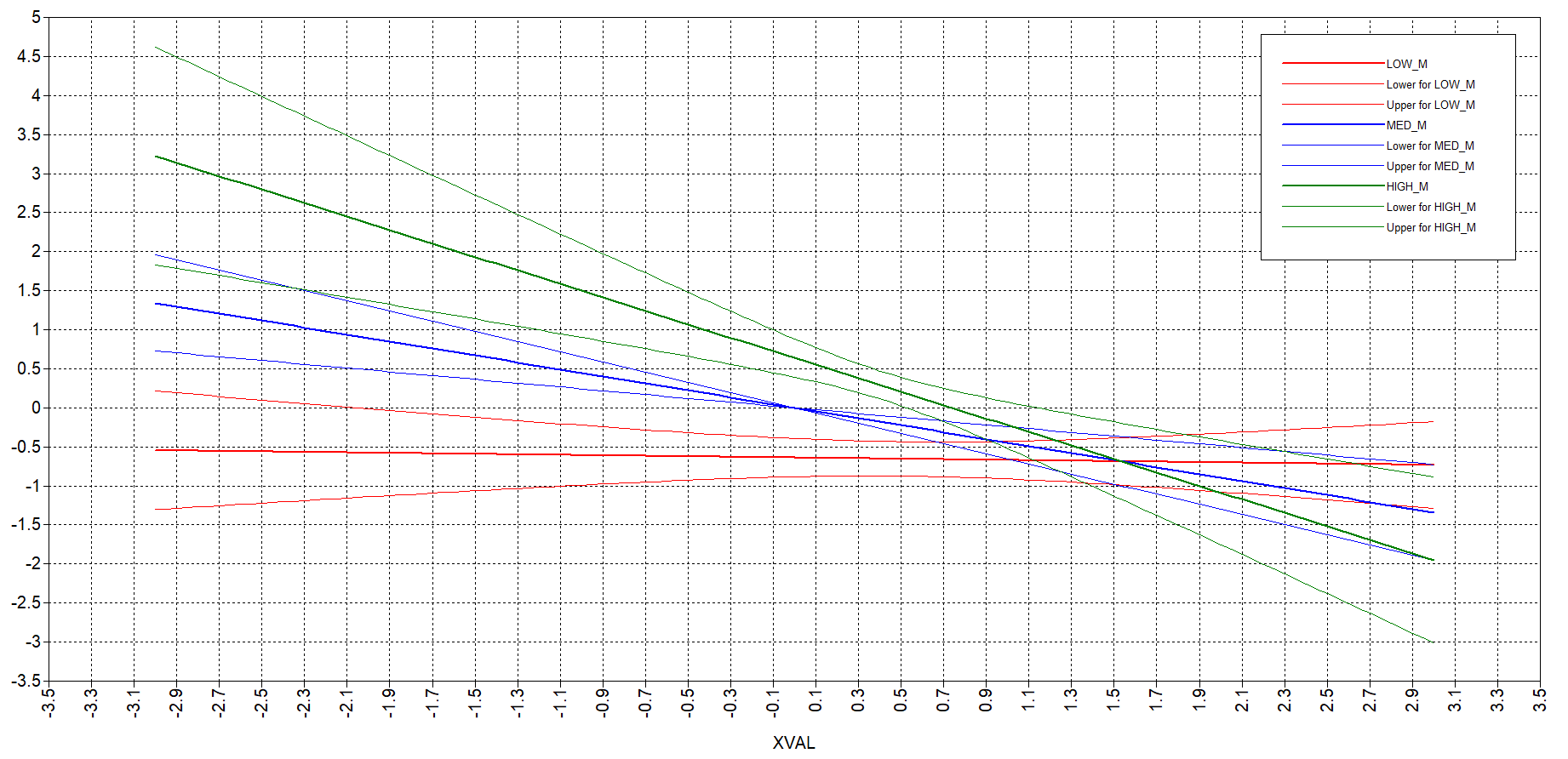 Связь требований работы (Х) с выгоранием (У) при разных уровнях контролируемой мотивации (низком, среднем и высоком)
Вывод о связи латентных факторов:

Мотивация взаимодействует с ресурсами и требованиями работы в предсказании  выгорания:

a) автономная мотивация связана со снижением эффекта требований работы на выгорание;

b) автономная мотивация связана со снижением эффекта ресурсов работы на выгорание;

c)контролируемая мотивация связана с увеличением эффекта требований работы на выгорание;

d) контролируемая мотивация связана с увеличением эффекта ресурсов работы на выгорание.

Полностью симметричный результат мы получили для увлечённости работой: при автономной мотивации она слабее зависит от факторов среды, а при контролируемой – сильнее.
Выводы
Вклад ресурсов и требований работы в выгорание у преподавателей соответствует предыдущим исследованиям: наиболее важны ясность роли, наличие обратной связи, адекватная нагрузка.
Вклад рабочих ресурсов в выгорание в значительной степени объясняется тем, что они связаны с более высоким уровнем автономной мотивации и более низким – контролируемой.
Вклад рабочих требований в выгорание опосредован мотивацией лишь в небольшой степени (и только контролируемой).
Выводы
Вклад рабочих ресурсов и требований в выгорание неодинаков при разном характере мотивации: 
у преподавателей, которые работают из любви к работе, выгорание не только ниже, но и в меньшей степени зависит от наличия благоприятной среды в образовательном учреждении;
у преподавателей, которые работают из чувства долга или необходимости, выгорание не только выше, но и в большей степени зависит от характера внешней среды – высокого уровня ресурсов и низкого уровня требований.
Практические следствия
Благополучие преподавателей на работе зависит как от факторов организационной среды, так и от личностных факторов – мотивации, которые стоит учитывать.
Похоже, что для формирования продуктивной (автономной) мотивации гораздо важнее создавать рабочие ресурсы, чем ограничивать рабочие требования.
Когда автономная мотивация сформировалась, сам по себе уровень ресурсов и требований уже не так важен.
Однако в неблагоприятной среде (отсутствие поддержки автономии и т.д.) автономная мотивация со временем может переходить в контролируемую.
Перспективы
Необходимы лонгитюдные исследования динамики ресурсов и мотивации преподавателей.
Необходим и учёт вклада личностных ресурсов – оптимизма, жизнестойкости, самоэффективности, личностного потенциала:
личностные ресурсы и рабочие ресурсы компенсируют нехватку друг друга и помогают справляться с рабочими требованиями (теория сохранения ресурсов С. Хобфолла);
по отношению к личностным ресурсам мотивация также выступает медиатором и модератором (Иванова и др., 2017; Osin et al., 2018).
Перспективы
Проверка интервенций по развитию автономной мотивации у преподавателей через развитие рабочих ресурсов:
поддержка автономии: наличие выбора, свободы для творчества, уменьшение доли рутинных задач, уважение к личности и мнению; 
поддержка компетентности: ясность роли, адекватная сложность задач, наличие подсказок и позитивной обратной связи, признания;
поддержка связанности: позитивные отношения в коллективе, справедливость, забота друг о друге.

Проверка интервенций по развитию личностных ресурсов у преподавателей (см. напр. Boniwell et al., 2023).